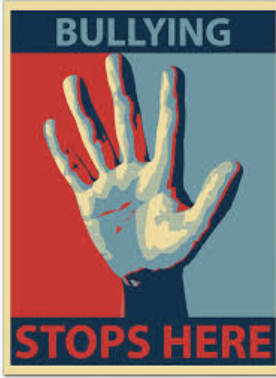 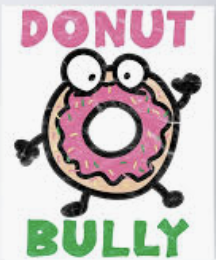 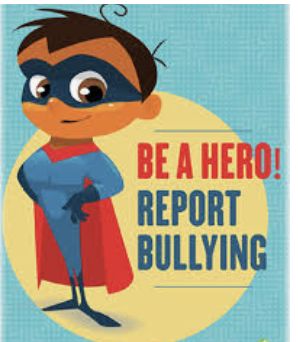 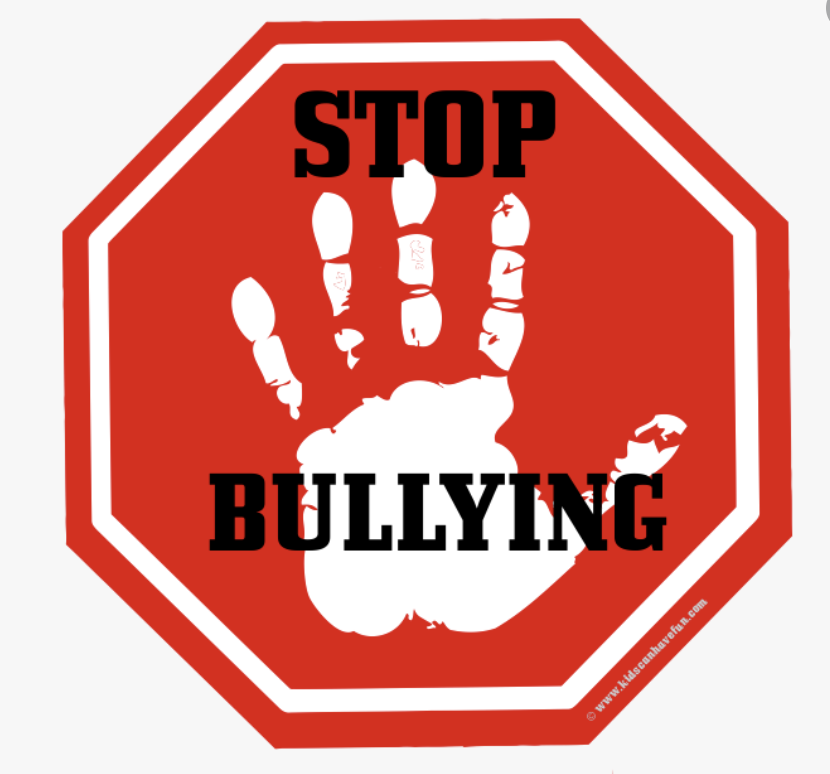 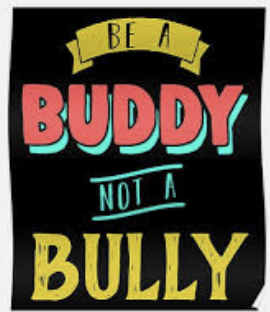 Bullying and Emotional Health
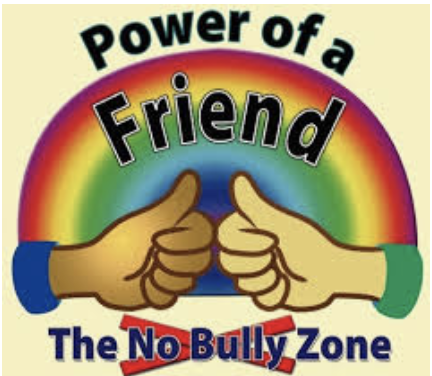 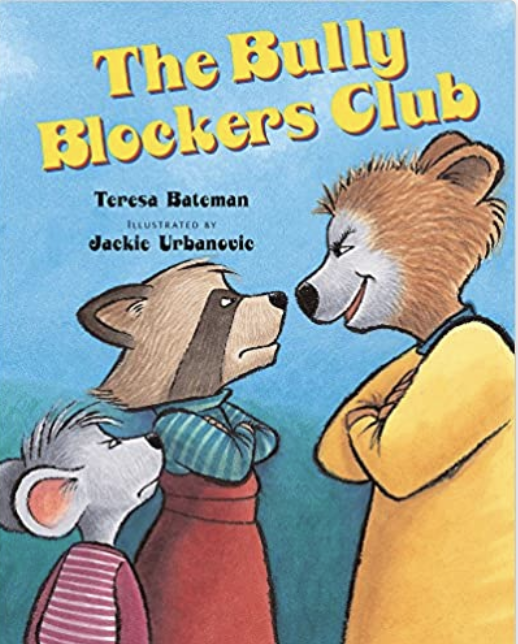 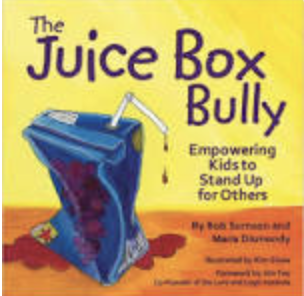 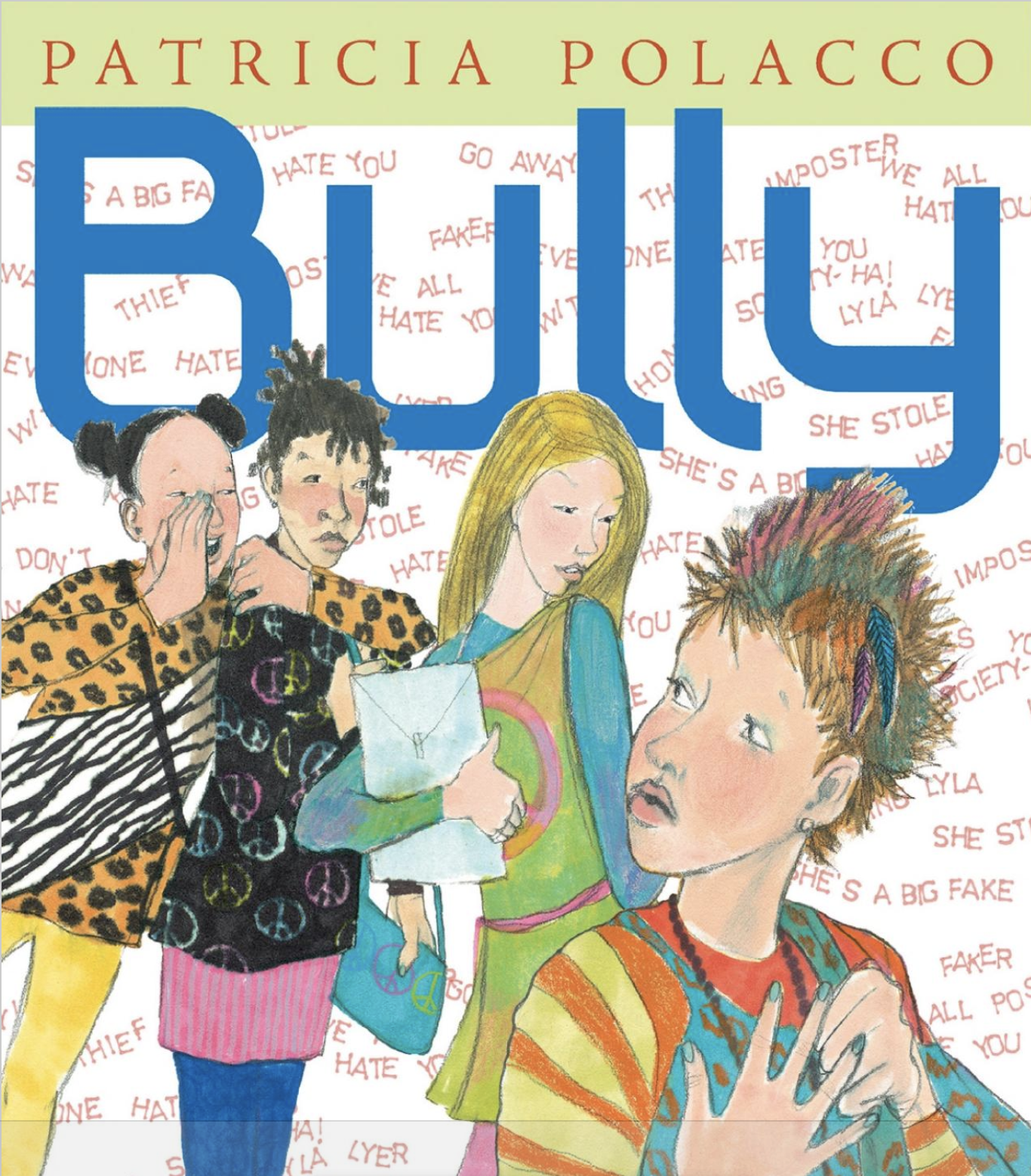 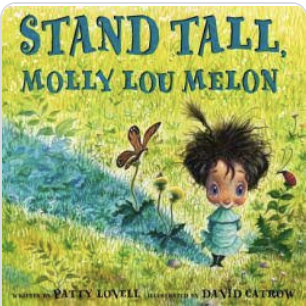 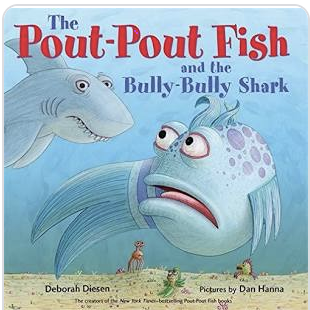 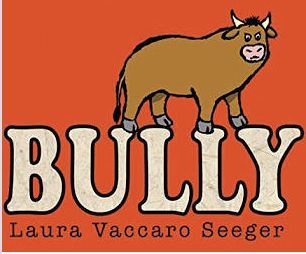 Be a good friend!
Be Respectful!
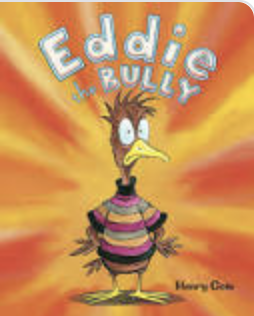 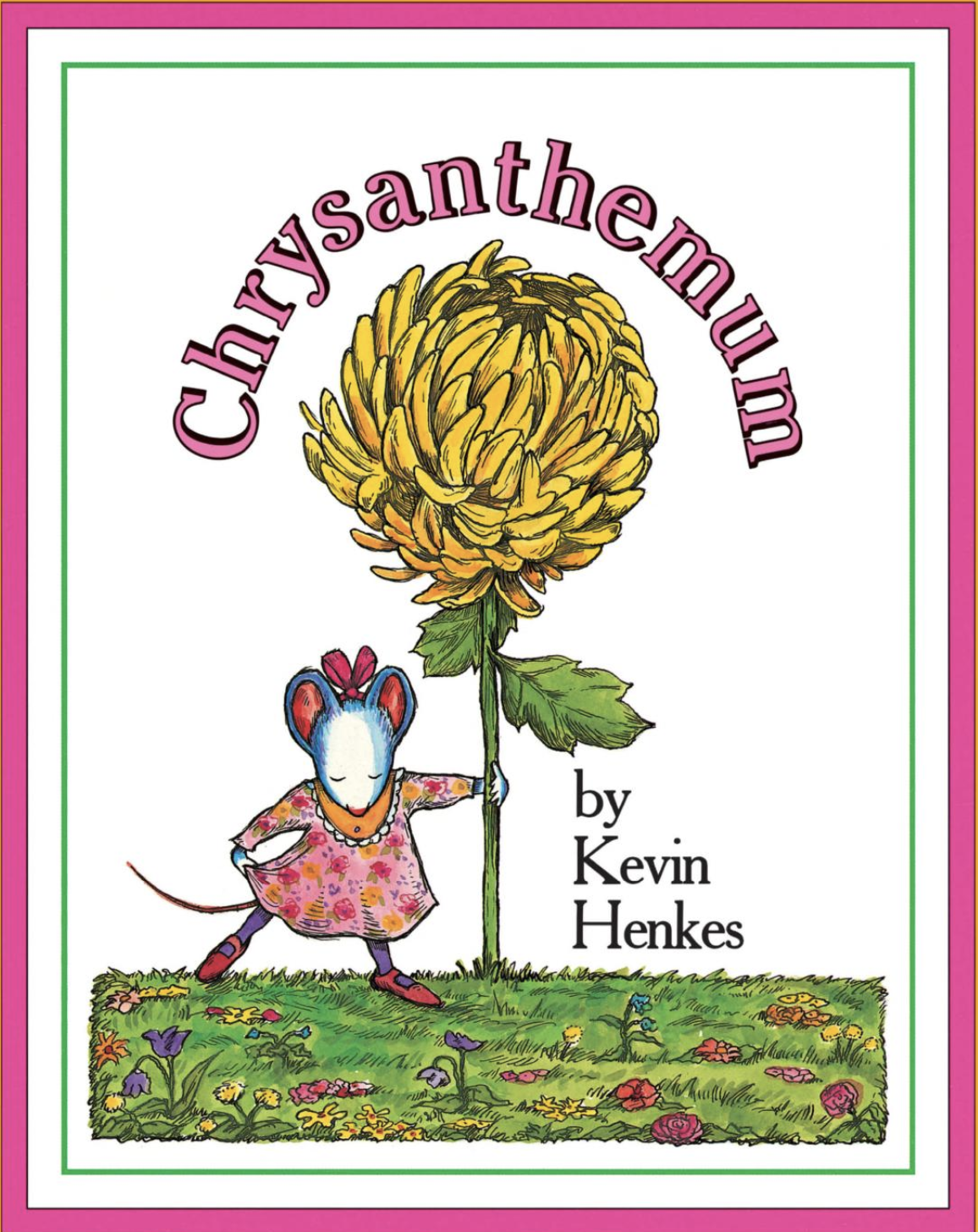 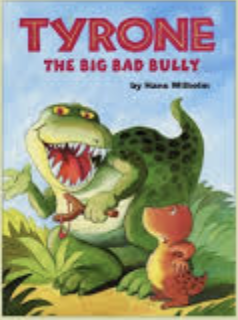 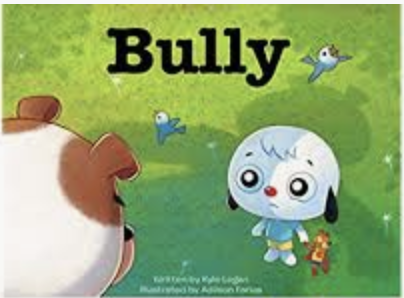 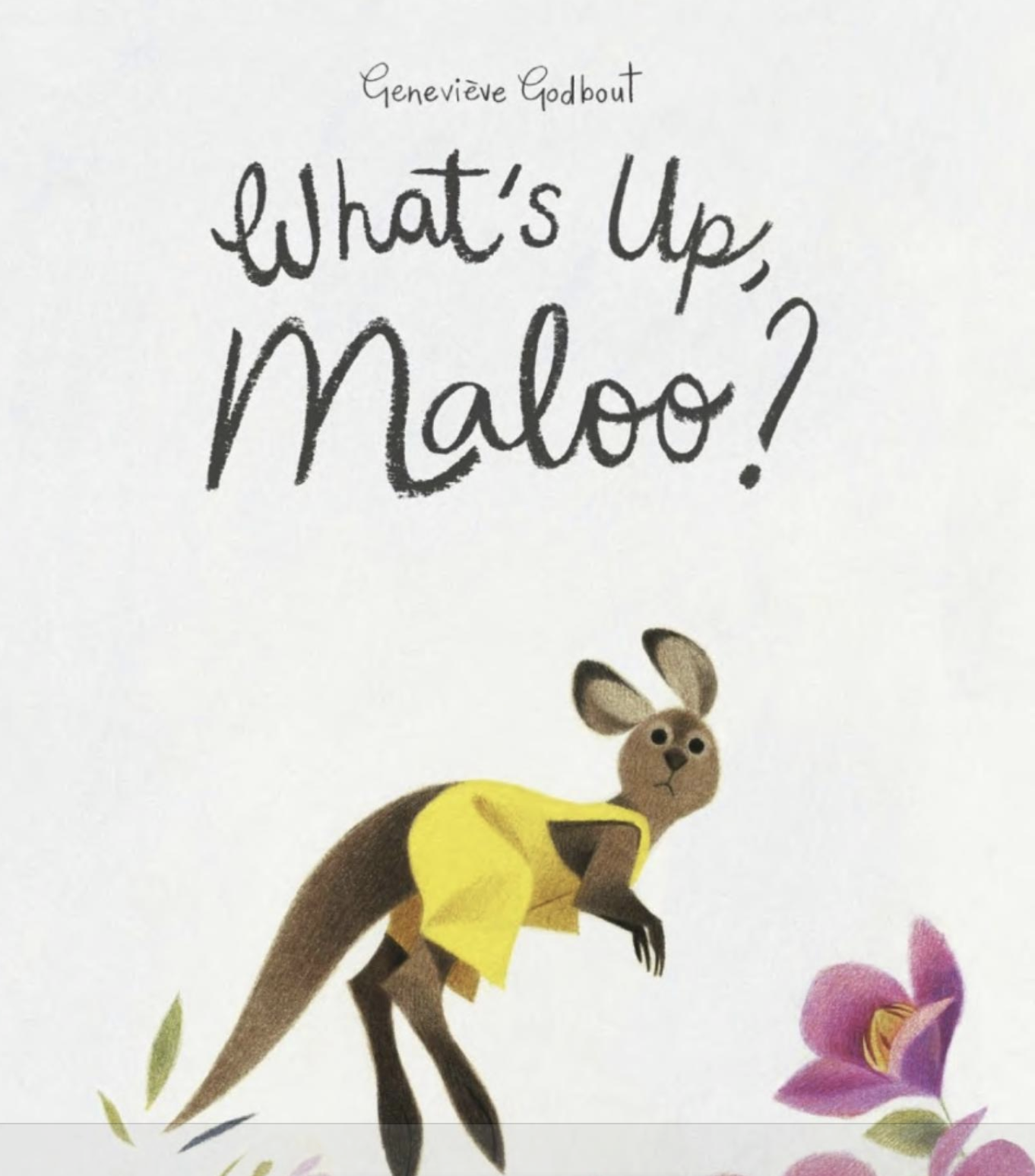 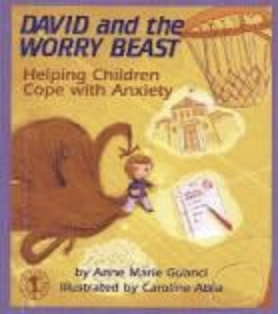 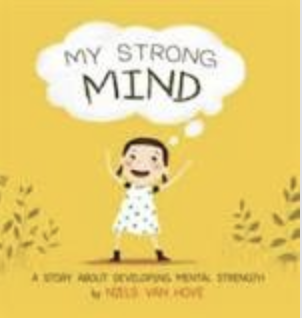 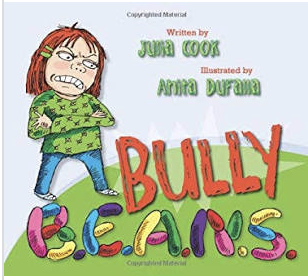 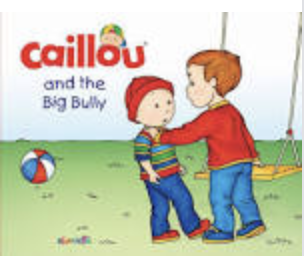 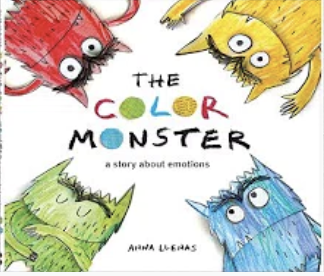 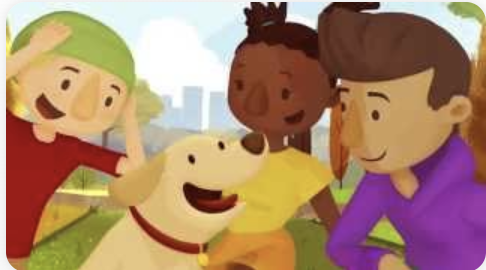 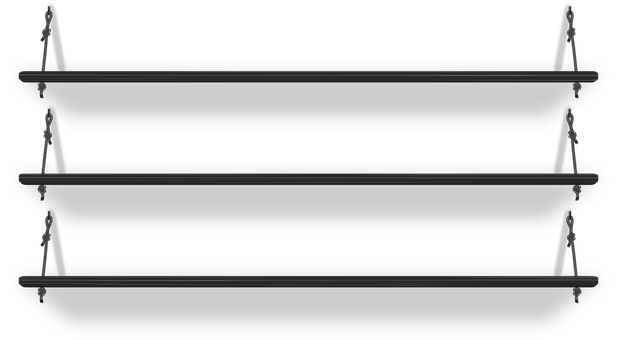 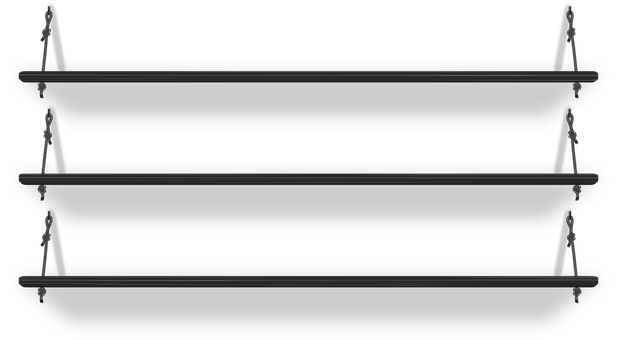 Wellbeing
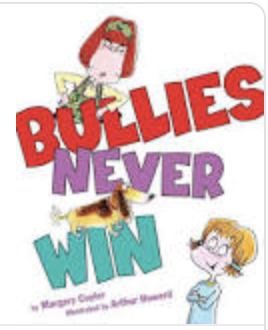 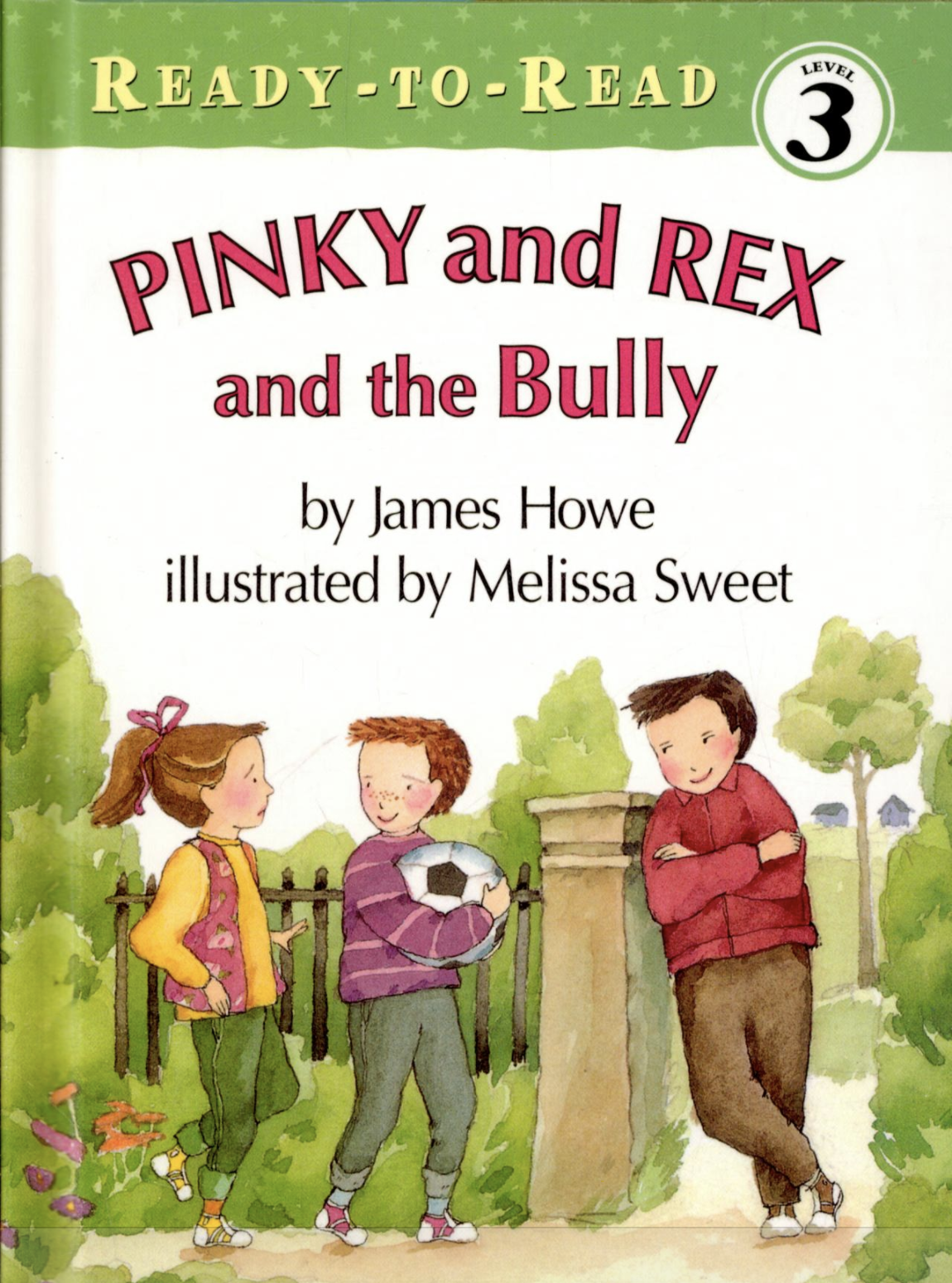 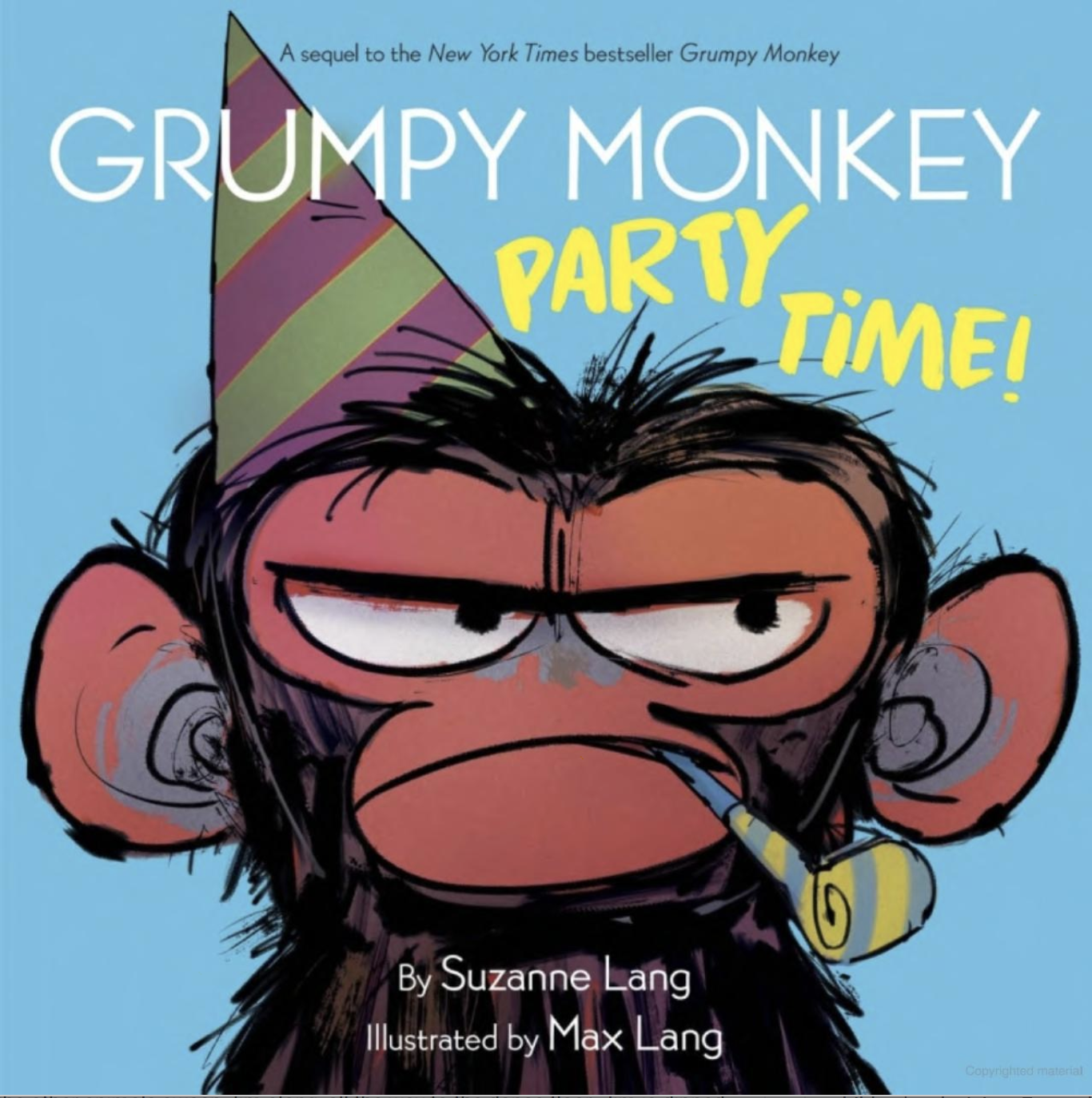 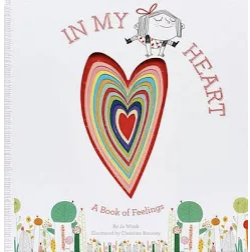 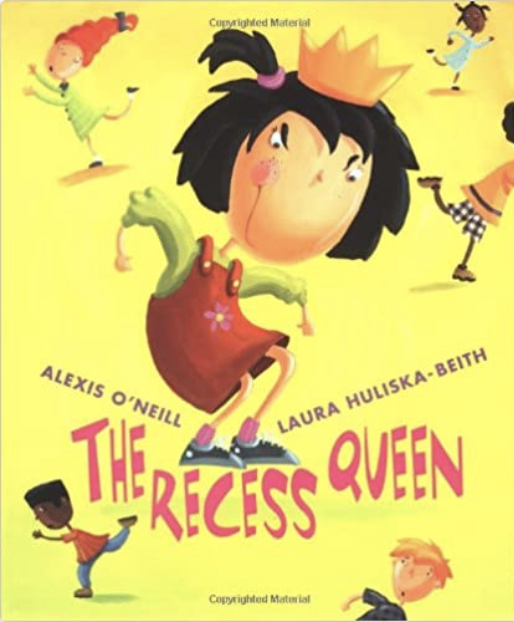 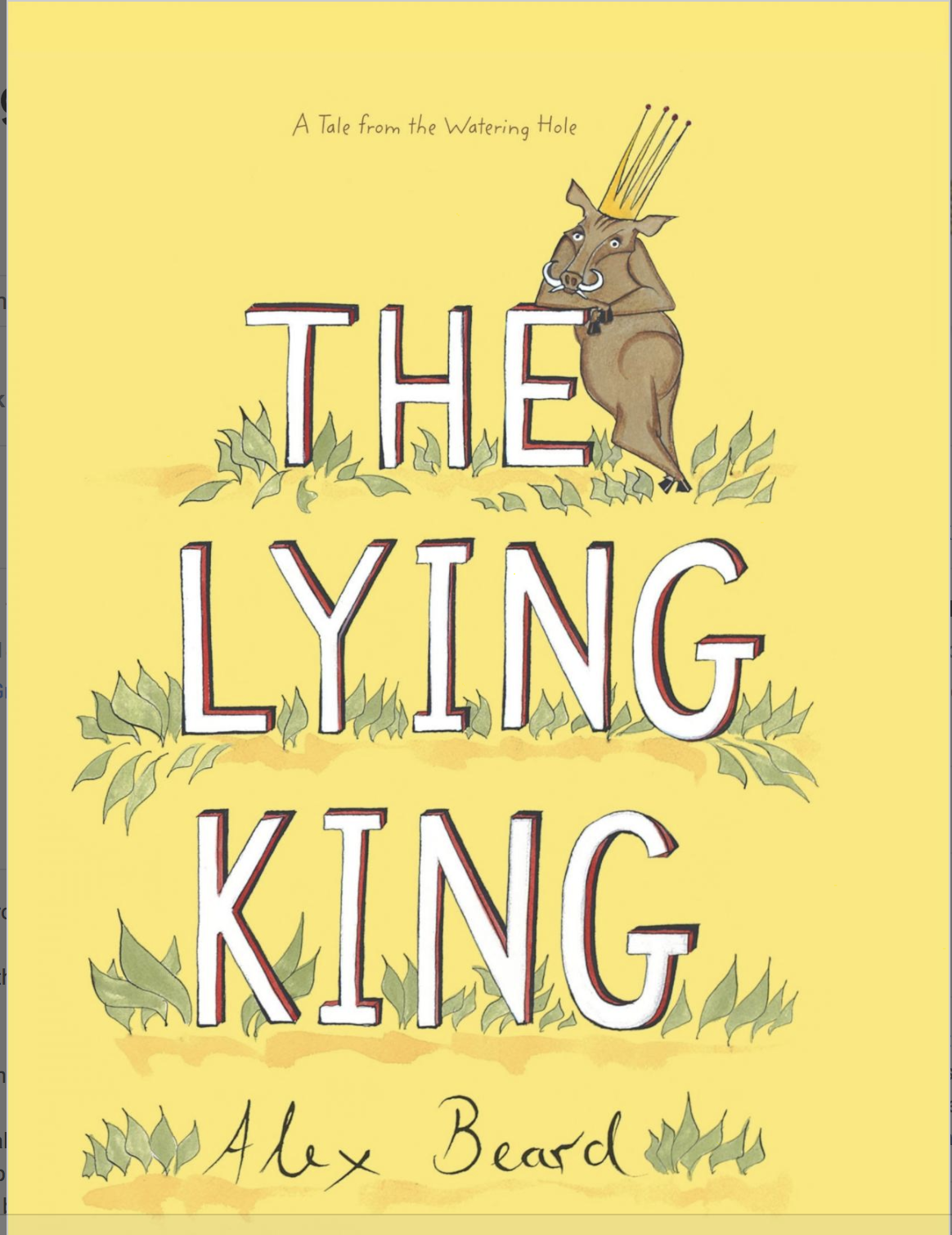 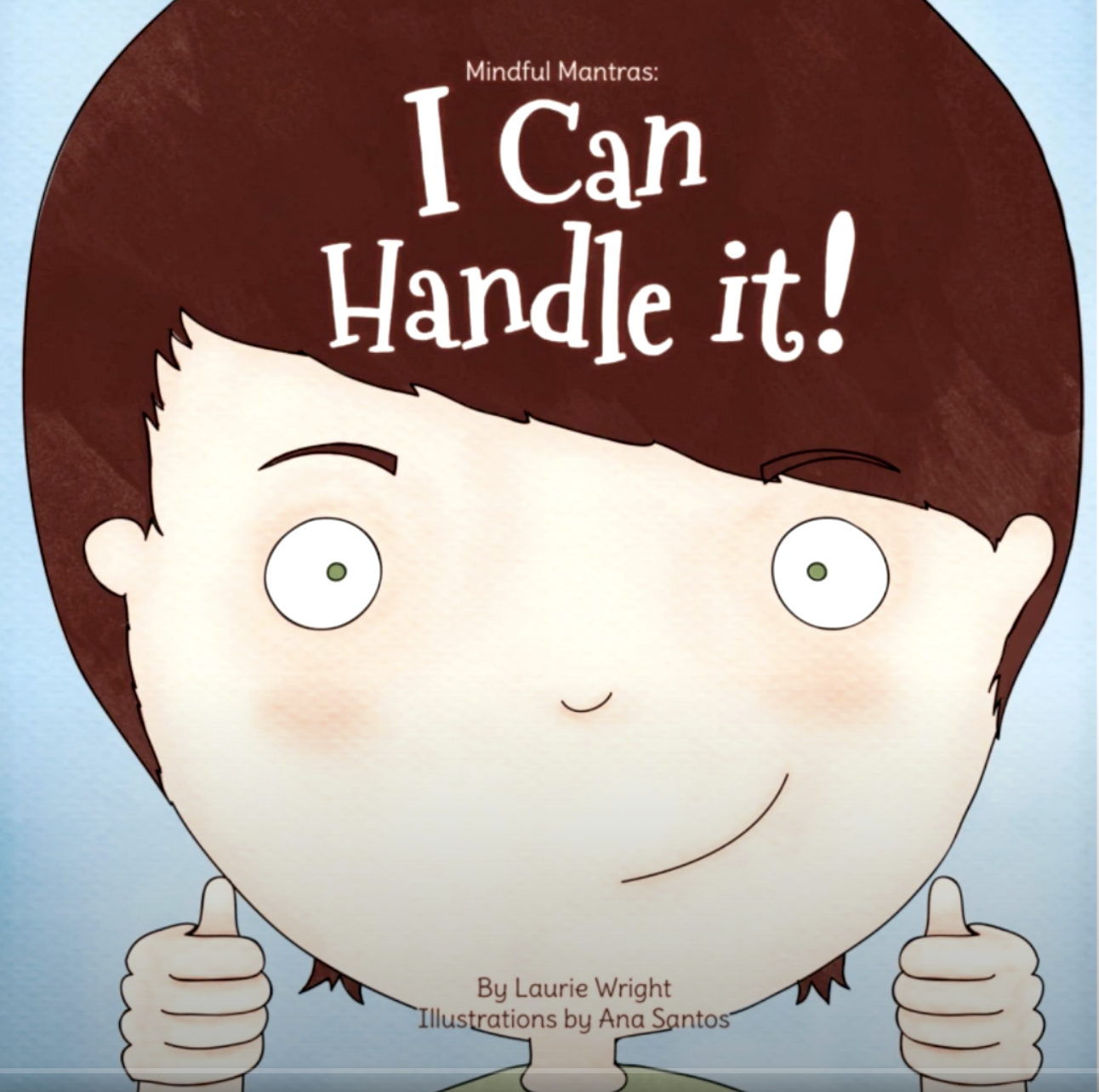 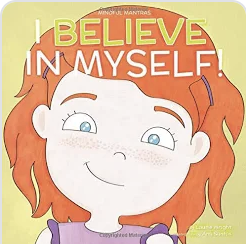 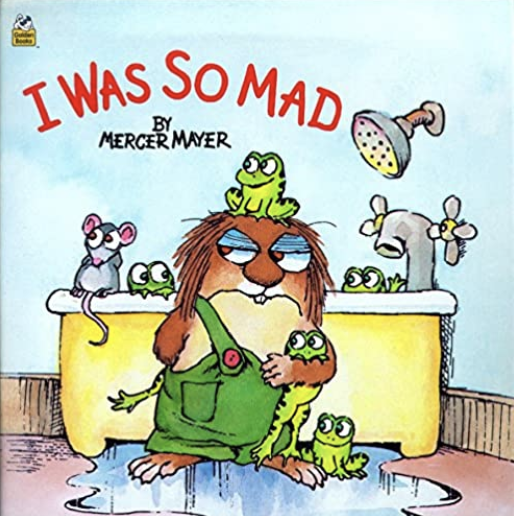 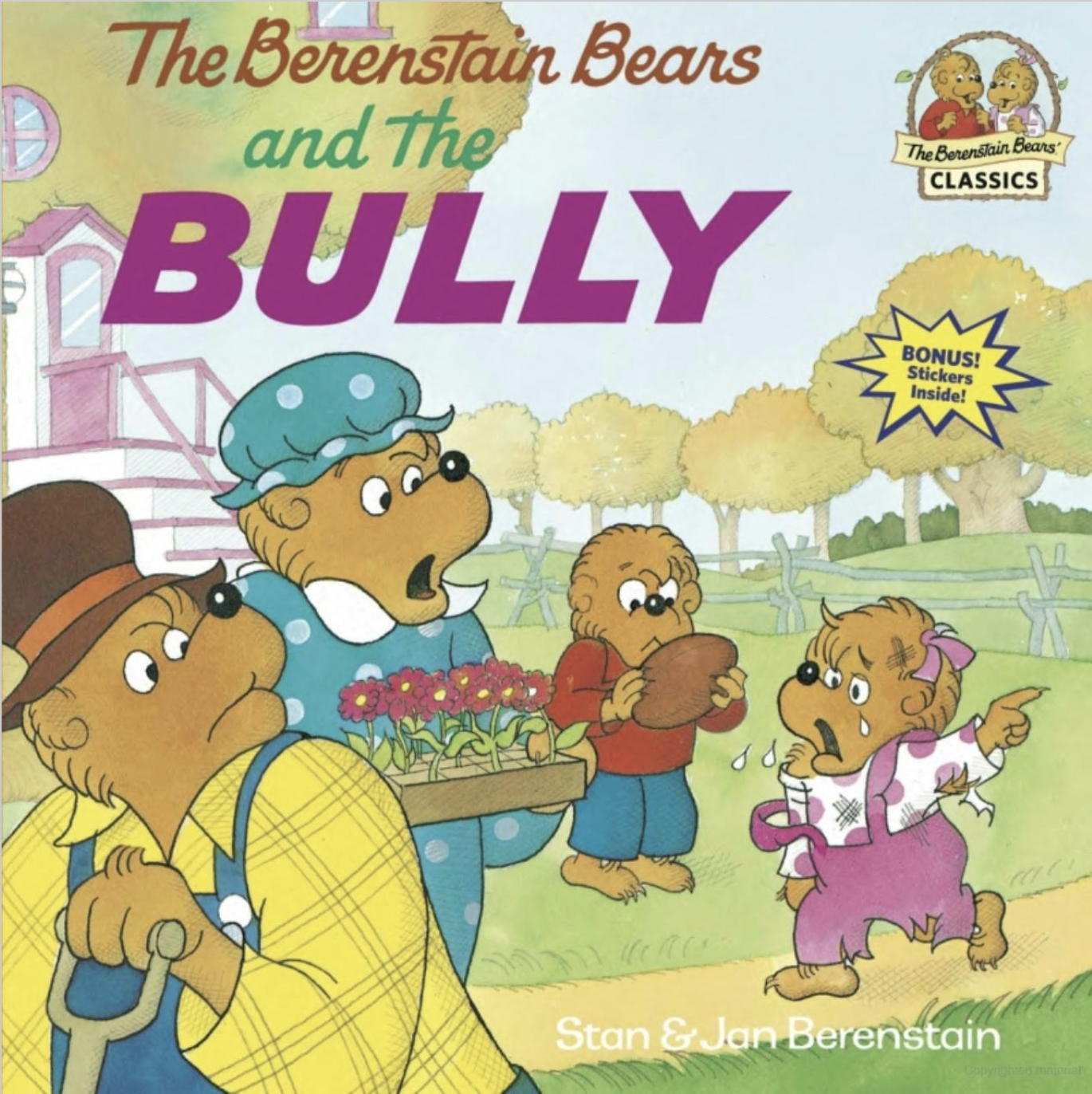 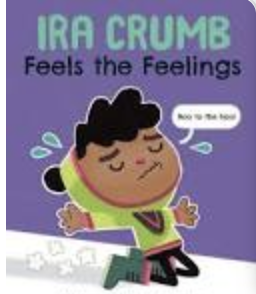 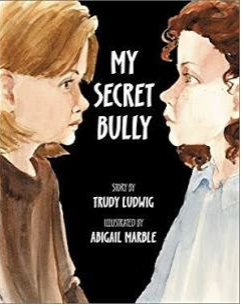 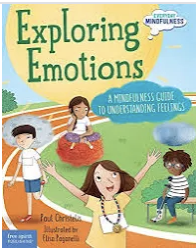 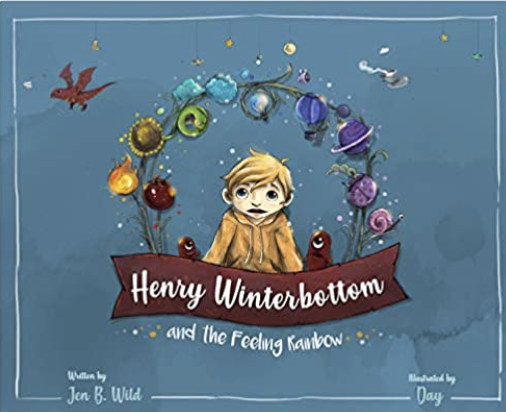 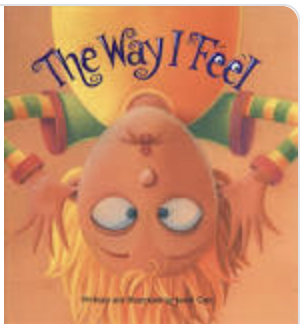 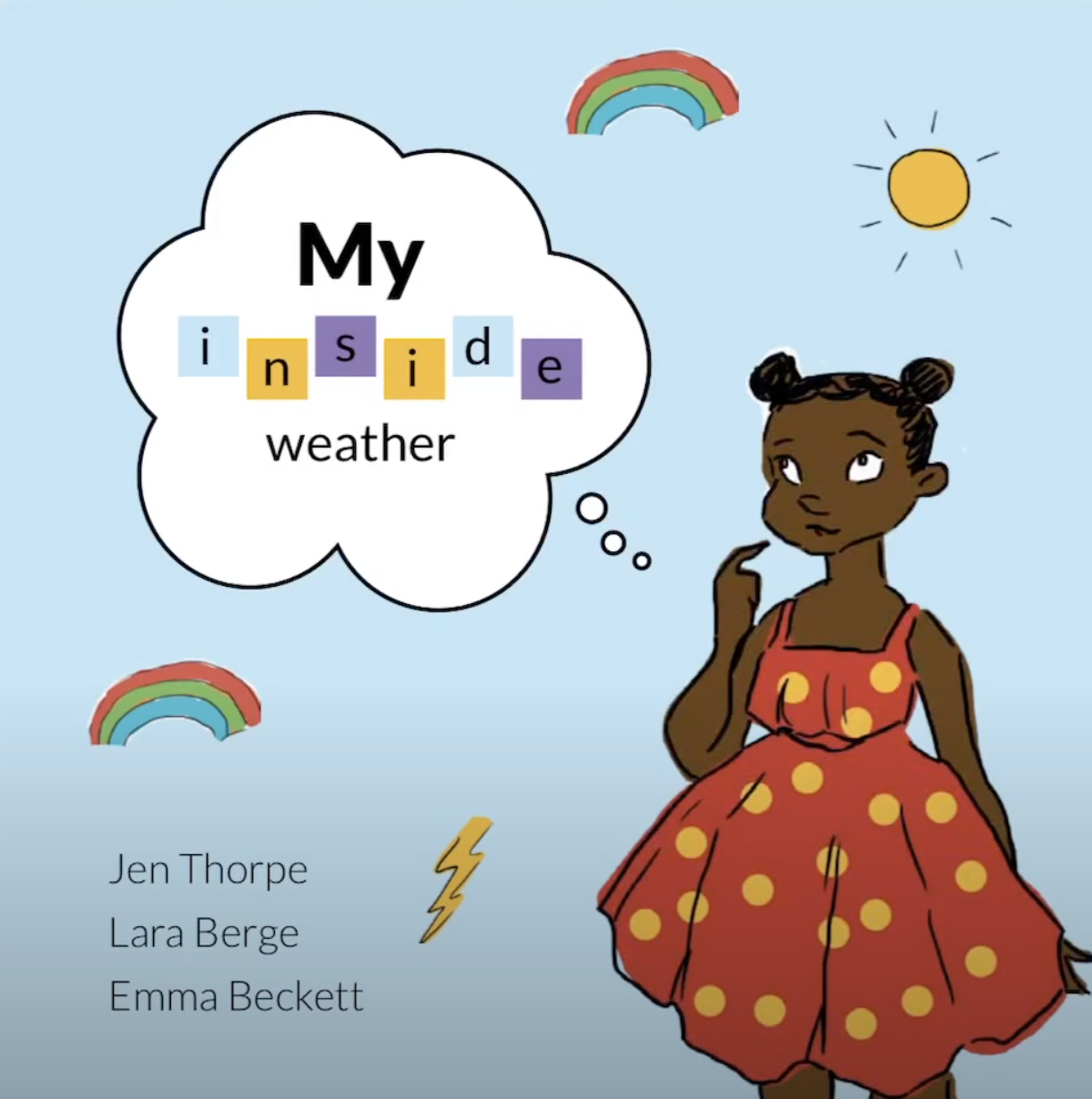 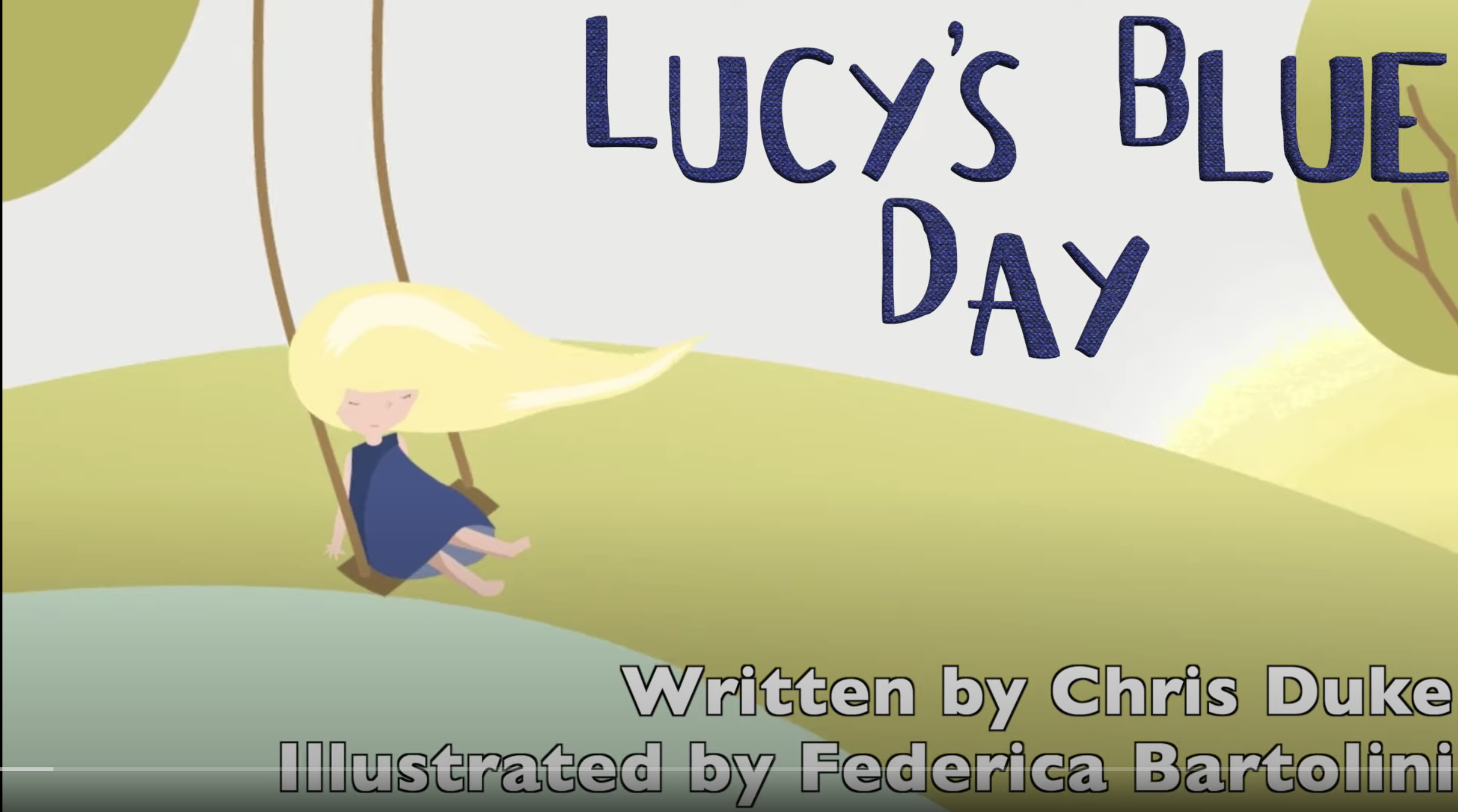 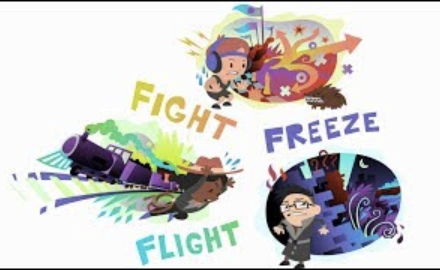 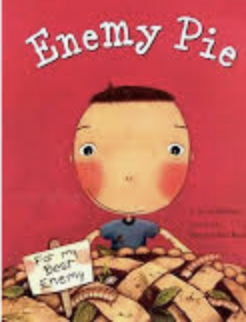 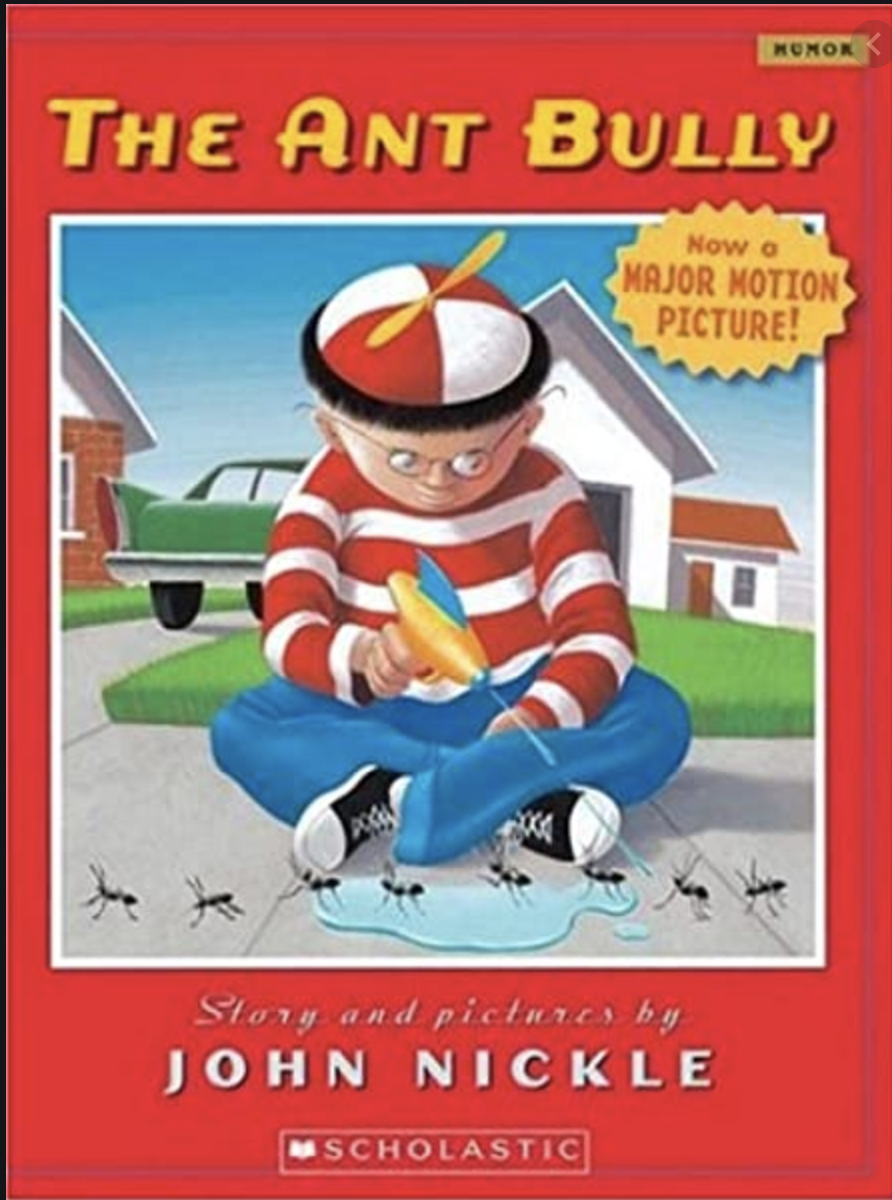 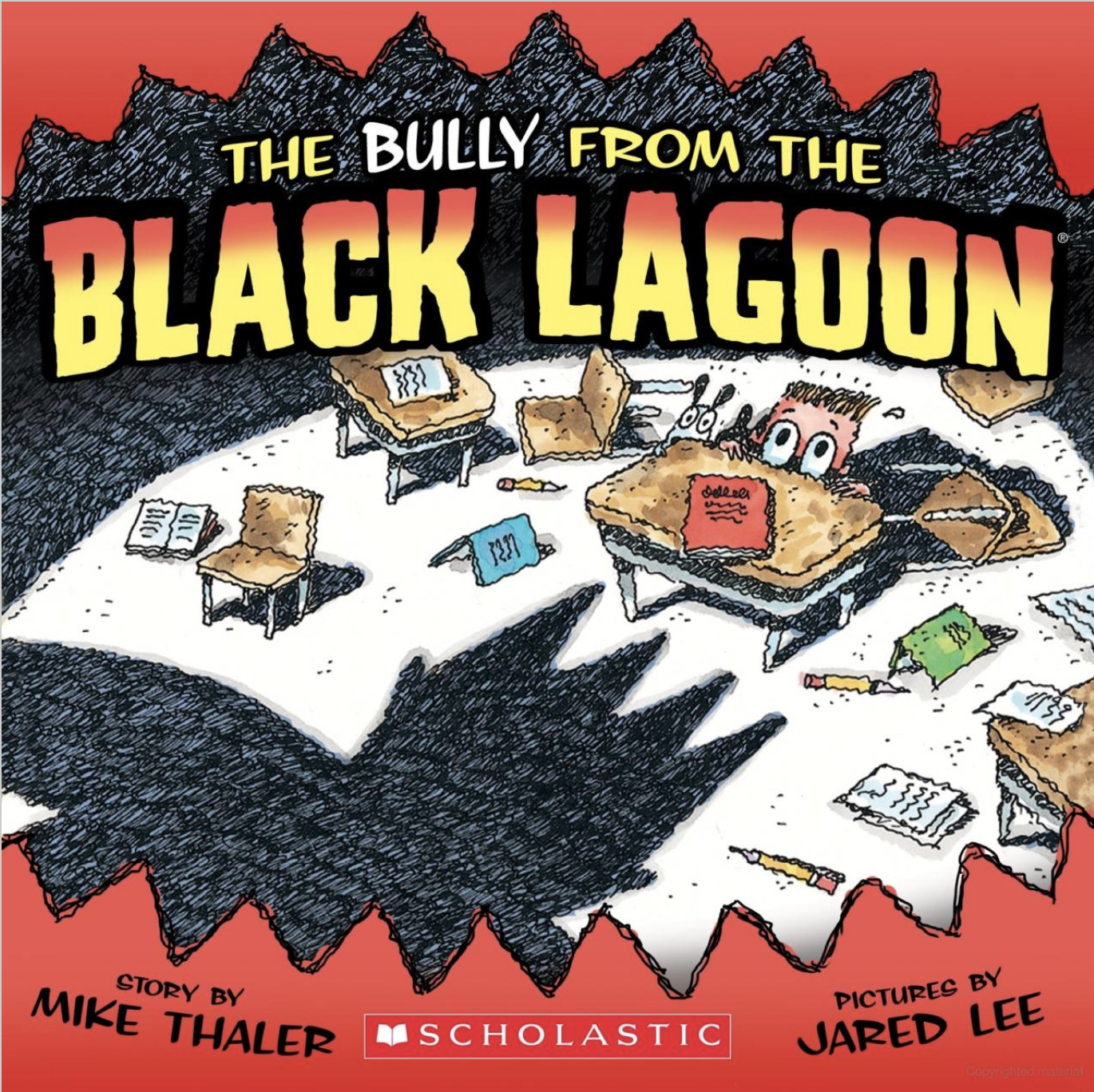 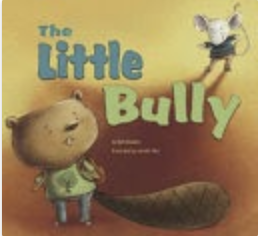 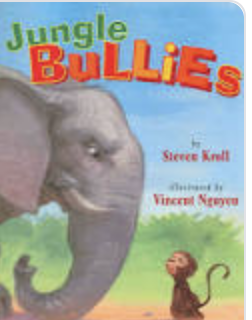 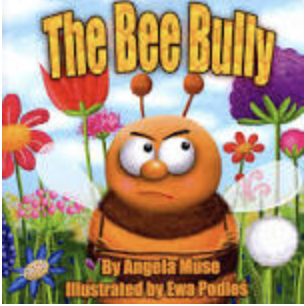 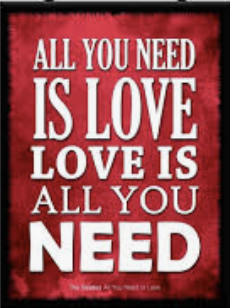 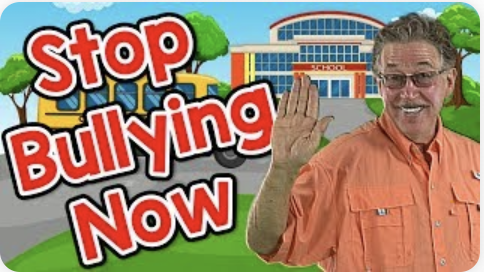 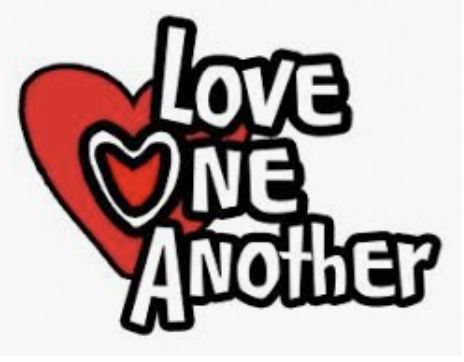 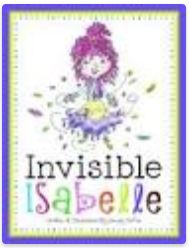 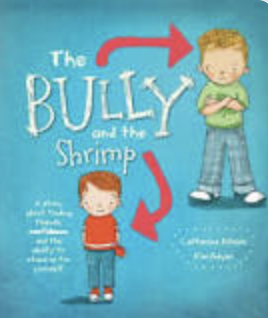 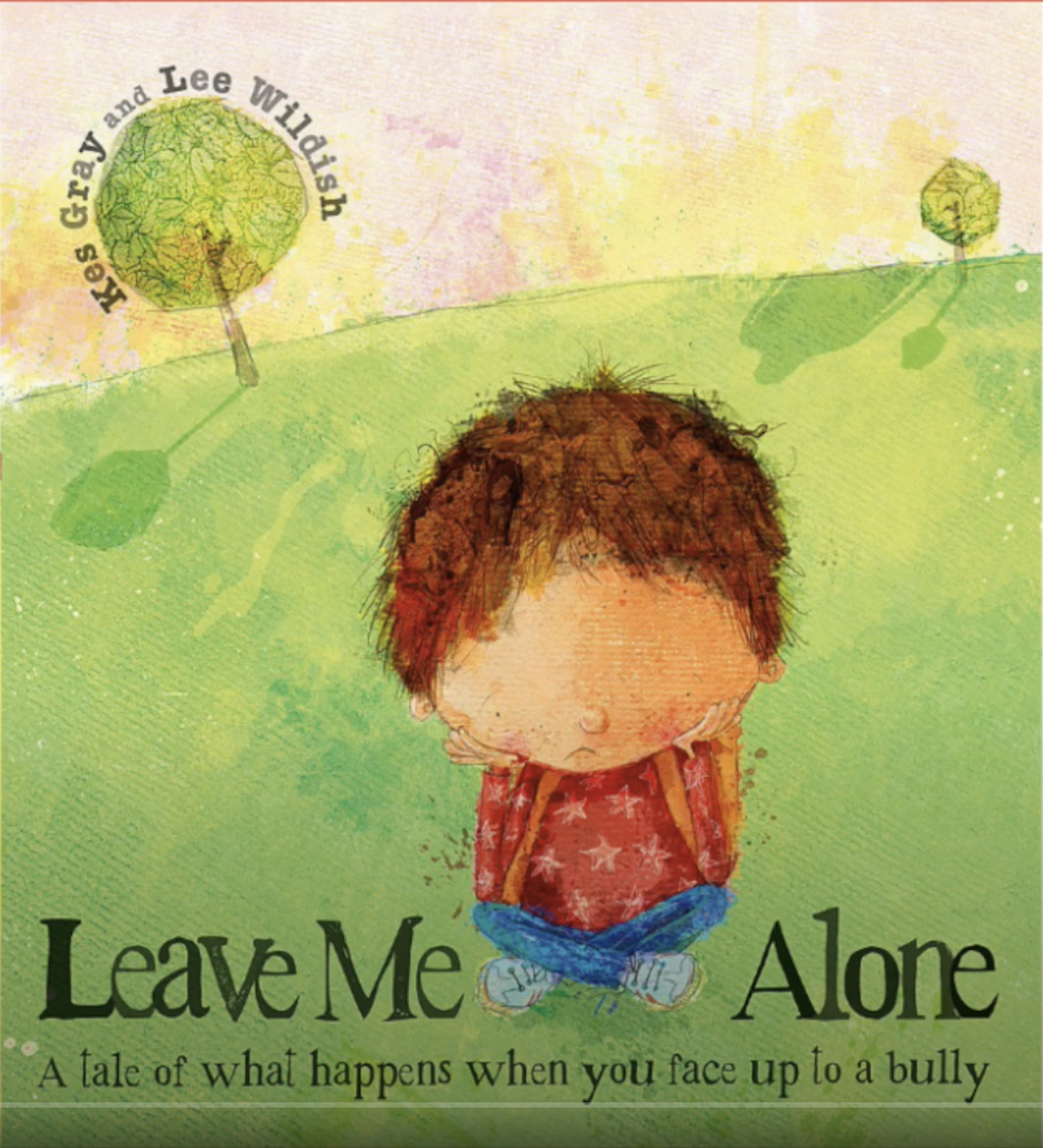 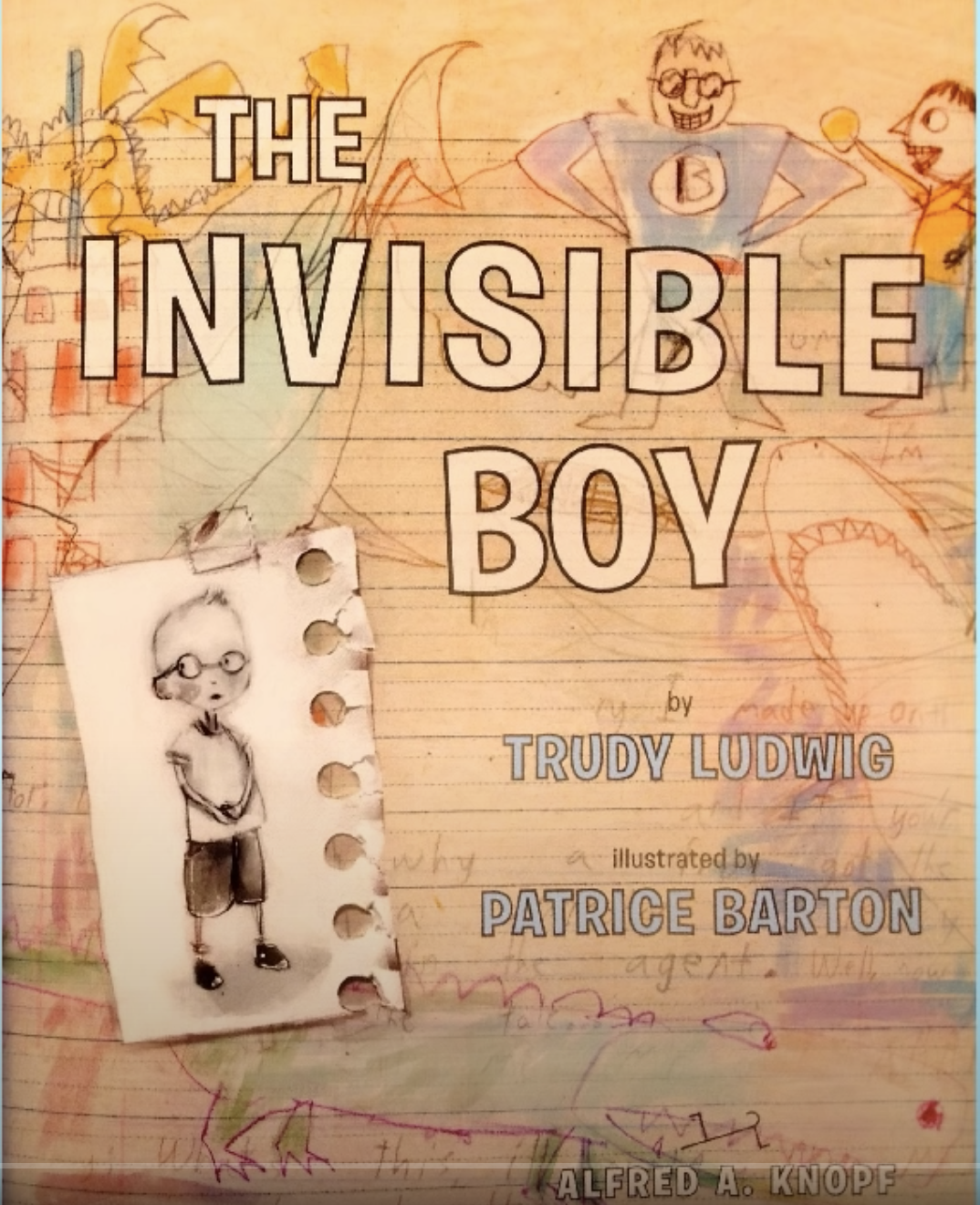 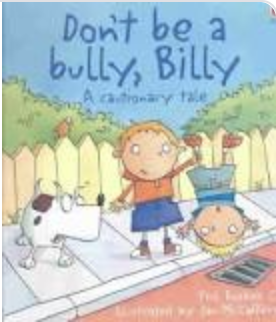 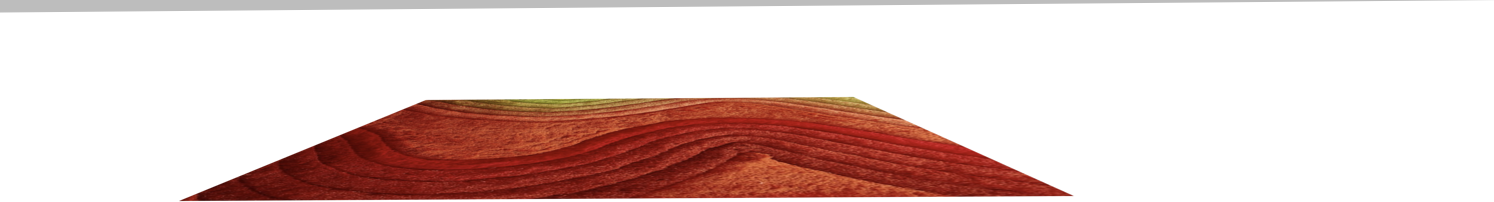